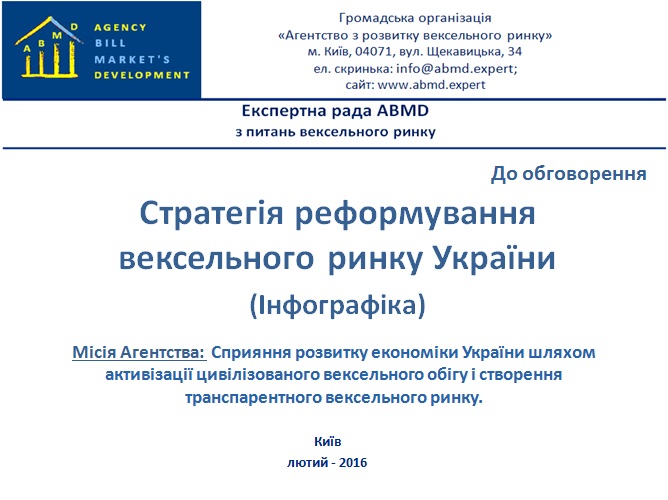 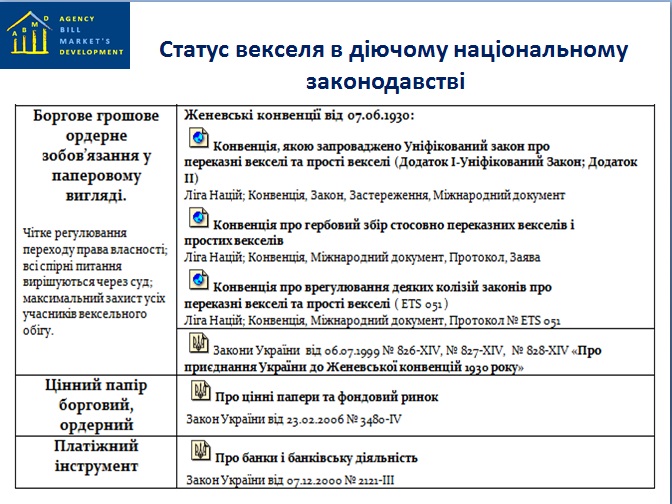 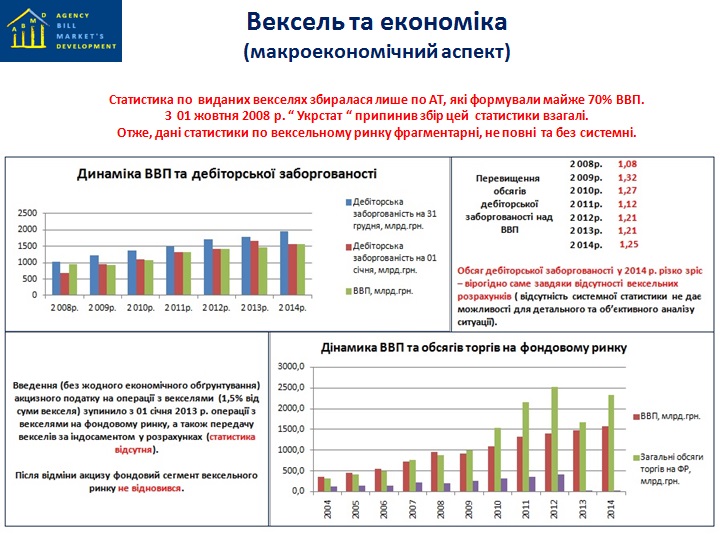 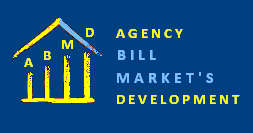 Вексель та економіка(фондовий аспект)
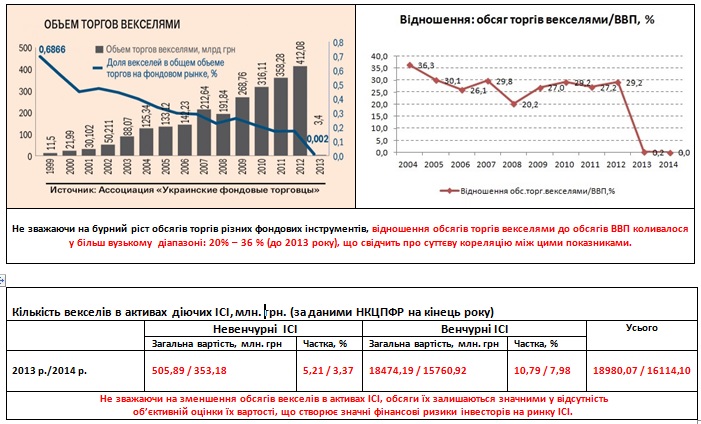 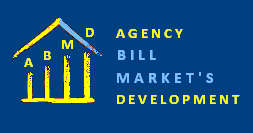 Проблеми економіки, які  вирішуються за допомогою векселів
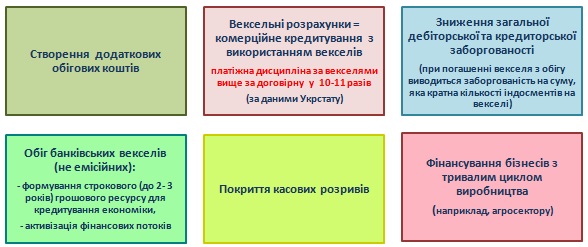 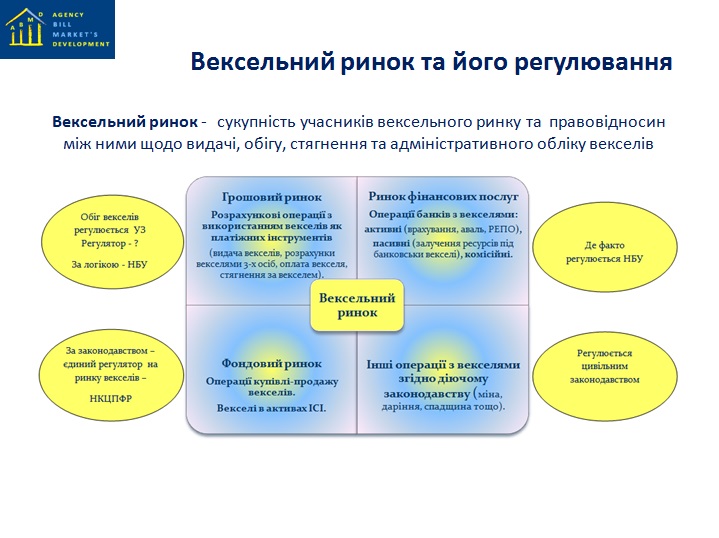 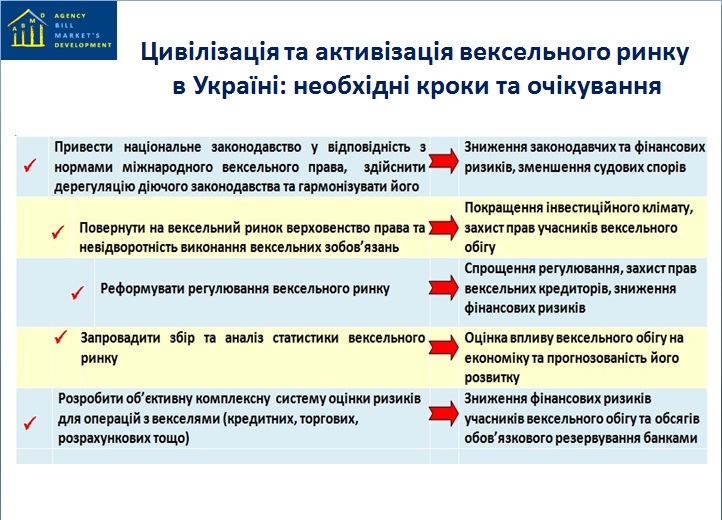 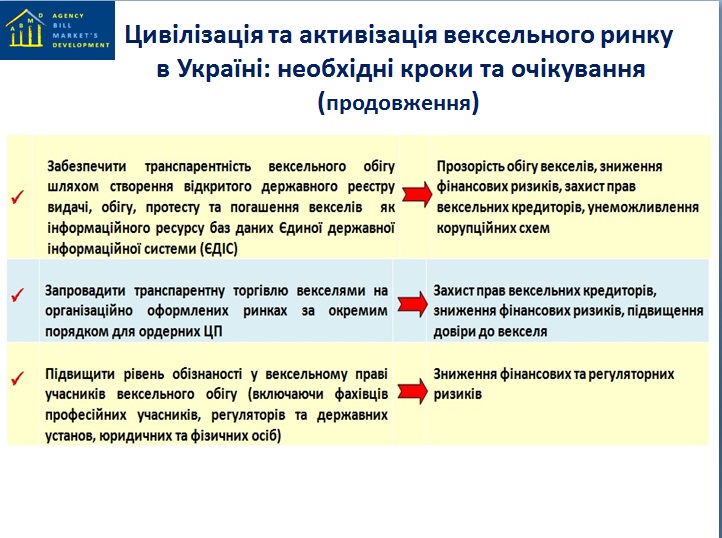 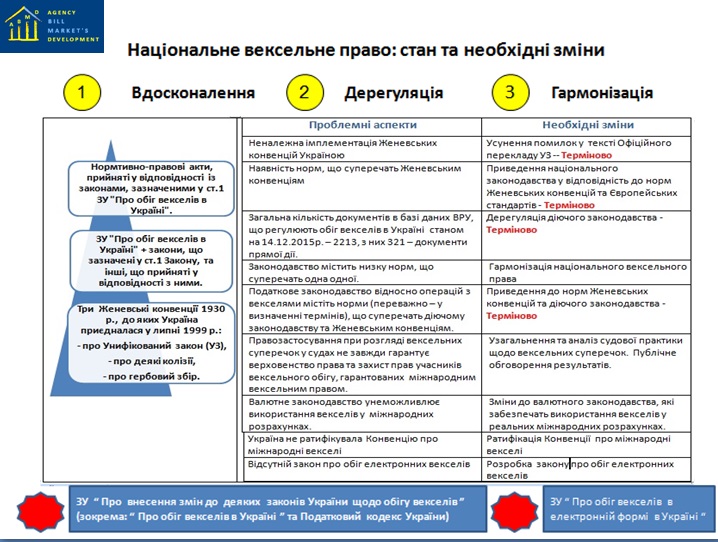 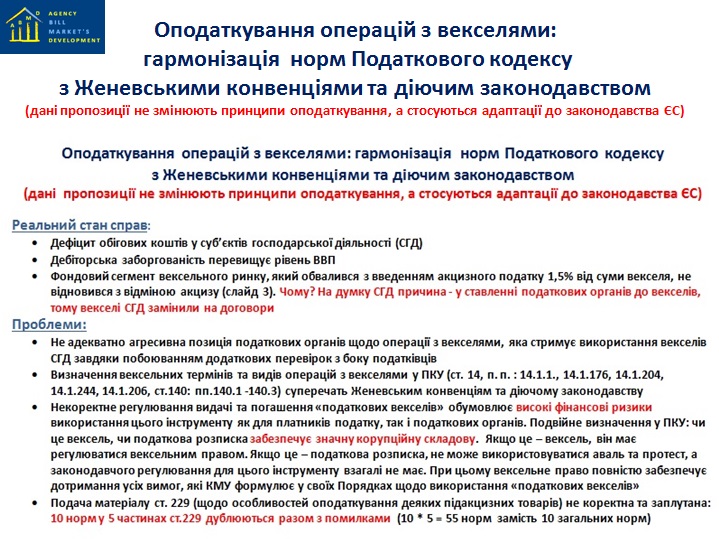 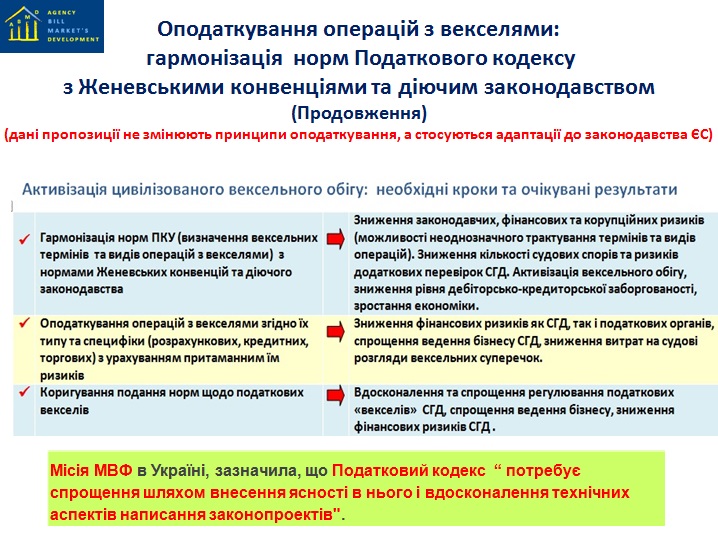 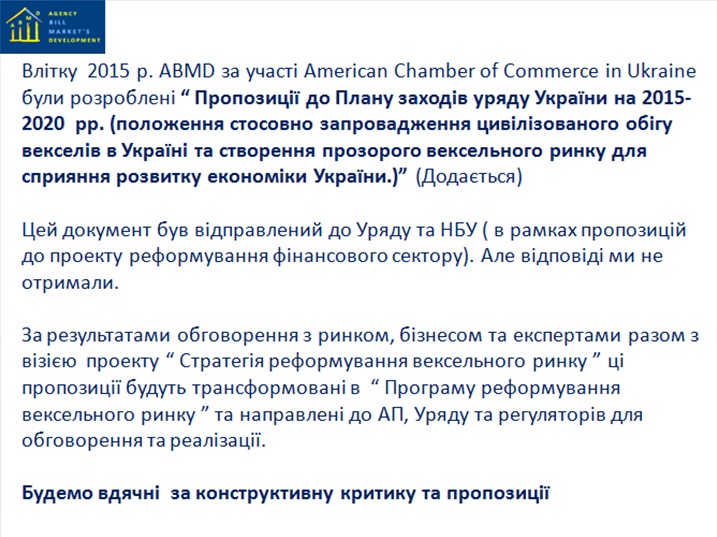 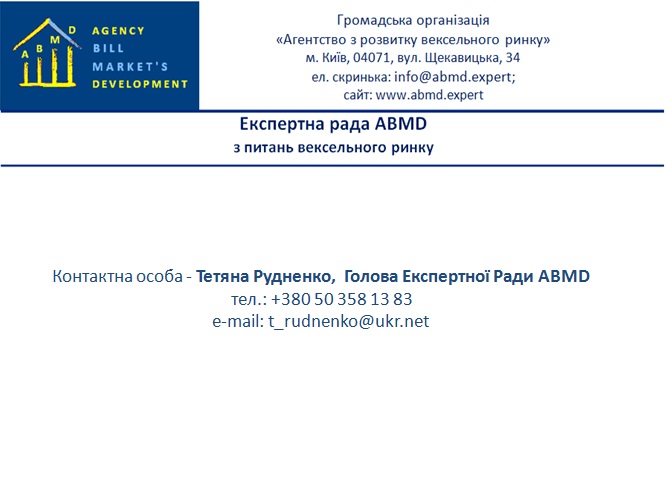